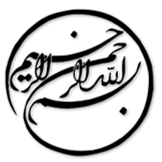 ارزش برند و سقوط بازار سهام کووید-19: شواهدی از شرکت های فهرست شده در ایالات متحده
دانشجو:
استاد:
سال تحصیلی:
نام درس:
فصل اول: مقدمه

در پایان سال 2019، یک بیماری جدید بنام کووید-19 ، در سراسر جهان شیوع پیدا کرد. به دلیل این همه گیری، شاخص های بازار در 75 کشور کاهش یافته و افزایش قابل توجهی در ریسک سیستمیک برای بخش بانک پیدا شد. به خصوص، از 24 فوریه تا 23 مارس سال 2020، بازار سهام سقوط فوق العاده ای را در پاسخ به شیوع کووید-19 تجربه کرد.. ما این سقوط را سقوط کووید-19 نامگذاری می کنیم، که دریچه ای جهت ارزیابی مجدد بهای ارزش برند در یک محیط نامطمئن فراهم می کند. در زمینه این همه گیری، مطالعه واکنش سرمایه گذاران به ارزش برند، اهمیت عملی فوق العاده ای پیدا میکند.
1/14
فصل اول
مقدمه
1
ارزش برند را یک دارایی نا ملموس در نظر می گیرند که می تواند برای شرکت ها ارزش آفرینی کند. محققان نشان می دهند که ارزش برند با جریان های نقدی آینده به صورت مثبتی مرتبط است. تحقیقات اولیه نشان دهنده تأثیر مثبت ارزش برند بر بازده سهام و یک تأثیر منفی روی ریسکهای سهام می باشد. ارزش برند باعث بهبود کارایی سهام در طول بحران های مالی 2008 شده است. در ادامه ادبیات کارایی سهام، ما چهار شاخص کارایی سهام معمولی را قبول می‌کنیم: بازده_خام (Raw_Return) ، بازده_غیرعادی (Abnormal_Return)، ریسک_سیستمیک (Systemic_Risk) و ریسک_ویژه (Idiosyncratic _Risk). به شکل خاص، بازده_خام، همان بازده خرید-و-نگهداری شرکت در این دوره می باشد. بازده_غیرعادی عبارت است از بازده-خام منهای بازده مورد انتظار، و ریسک_سیستمیک و ریسک_ویژه به ترتیب پایه  و اساسی برای ریسک سیستمیک سهام و ریسک خاص در این دوره به شمار می روند.
2/14
فصل اول
مقدمه
1
نتایج تجربی ما نشان دهنده این است که شرکت‌هایی با برندهای برتر، بازده خام بالاتر،  بازده غیرعادی بالاتر،  ریسک سیستمیک پایینتر و ریسک خاص کمتر نسبت به شرکت‌های بدون برندهای برتر در جریان سقوط کووید-19 دارا هستند. این نتایج برآورد شده شواهدی را فراهم می‌کند که نشان می دهد ارزش برند یک "لنگرگاه نرم" در سقوط سهام بوده، که با ادبیات درباره همکاری بین ارزش برند و کارایی سهام سازگار است. کارایی مسئولیت اجتماعی شرکت (CSR) سقوط سهام را در طول بحران مالی سال 2008 کاهش می دهد.
3/14
فصل اول
مقدمه
1
لطفا توجه داشته باشيد
که اين فايل تنها بخشی از محصول بوده و صرفا جهت معرفی محصول ميباشد
برای خريداری و دانلود فايل کامل مقاله به زبان فارسی
با فرمت پاورپوينت (با قابليت ويرايش(
اينجا کليک نماييد.
فروشگاه اينترنتی ايران عرضه www.iranarze.ir
5
4
3
2
1